ACTIVIDAD DE CONJUNTO
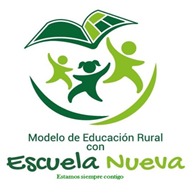 - Reflexión.- Desarrollo del instrumento practicando y creando- Evaluación.
Competencias Socioemocionales, actitudes emprendedoras y OSO
Toma responsable de decisiones - Pensamiento creativo 
- Imaginar explicaciones nuevas, diferentes y únicas
Autoconocimiento:
-Capacidad de analizar sus intereses, gustos, preferencias y aversiones, respecto a actividades relacionadas con el estudio y el trabajo.  
Creatividad: capacidad de transformar e innovar utilizando los recursos disponibles.
RECURSOS:
Papel (block – blanco o de color).
Tijeras. 
Colores
Lápiz y lapicero.
Cámara – teléfono 
Link reflexión - https://youtu.be/UHaJPVtS2SI
Link - actividad https://youtu.be/U8LRx8WQQoc
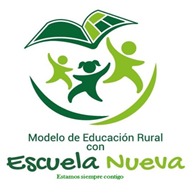 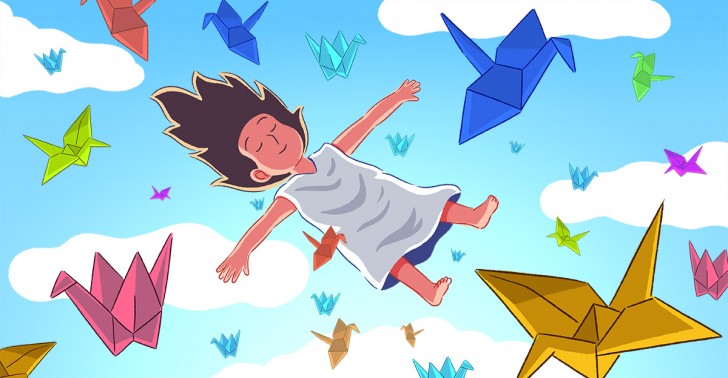 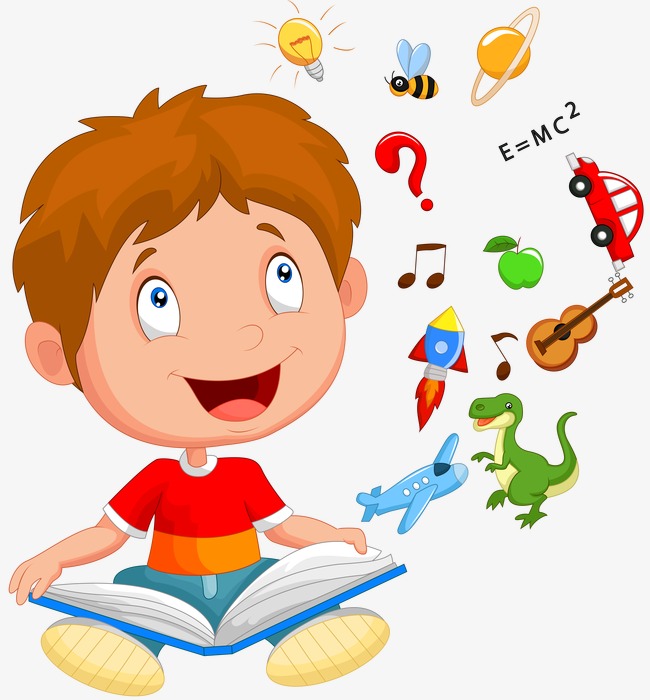 PRACTICANDO Y CREANDO
VALORANDO MIS APRENDIZAJES
¿Qué relación existe entre la actividad y el fortalecimiento de competencias socioemocionales en los estudiantes?
¿En que nivel de formación implementarías está actividad y por qué?
¿Cómo se puede favorecer la orientación socio ocupacional a través de las actividades de conjunto?
MUCHAS GRACIAS
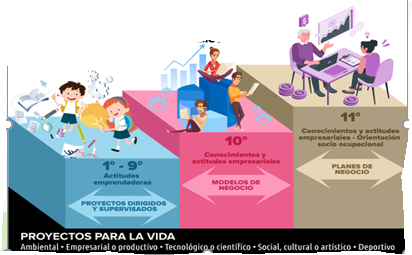